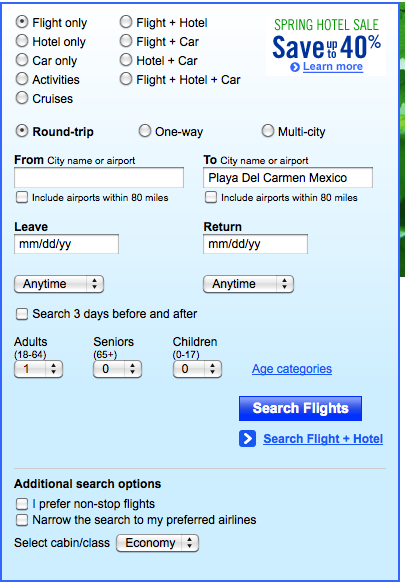 Travel site model
9 (!) radio button choices
when selected, widget reloads, with appropriate subset of search parameters
Why will this work, or not, for Laddawn?? 
When choices are not valid, do they get grayed out or simply go away? On travel sites they go away; on Laddawn you may want to keep them (grayed out) as a reminder that these choices exist for other product types
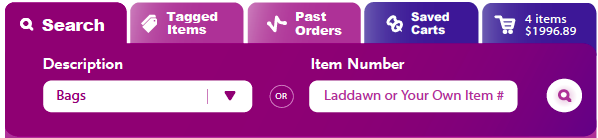 By item type:
By item number:
Bags
Reclosables
Sleeves
Yours or Laddawn’s
Tubing
[Marketplace]
Palletizing Products
[Marketplace]
Sheeting
Shipping Room
Ship to zip code:
Additional Options
5614
01434
N/A
Category
N/A
N/A
Packaging
N/A
N/A
Size
Sizing 
Tool
N/A
Gauge
N/A
Quantity
1
Find >
1. Default state, search by item number, only other actionable items are zip and quantity. User can override defaults (or not) and hit return or click “Find” to generate results
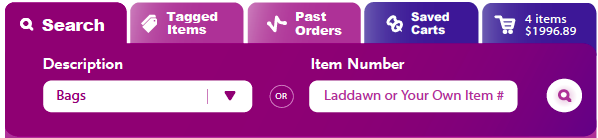 By item type:
By item number:
Bags
Reclosables
Sleeves
Yours or Laddawn’s
Tubing
[Marketplace]
Palletizing Products
[Marketplace]
Sheeting
Shipping Room
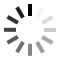 Find >
2. User decides to search by item type; selects “Palletizing Products”; choices begin to refresh.
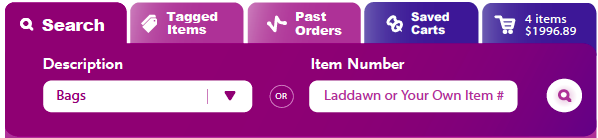 By item type:
By item number:
Bags
Reclosables
Sleeves
Yours or Laddawn’s
Tubing
[Marketplace]
Palletizing Products
[Marketplace]
Sheeting
Shipping Room
Ship to zip code
Additional Options
5614
01434
Vanilla
Category
Pallet Top Covers                        |
Cold
Packaging
N/A
Classical
Size
Sizing 
Tool
N/A
Gauge
East
Quantity
1
Find >
3. Actionable choices change to those that are relevant to Palletizing Products.